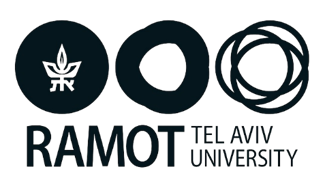 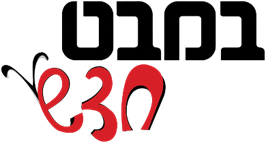 מצגת מלווה לשיעורים
מַדָּע וְטְֶכְנוֹלוֹגְיָּה לְכִתָּה א
מַעְגַּל עוֹנוֹת הַשָּׁנָה
(חלק שני) 
 
פֶּרֶק רִאשׁוֹן: הַסְּתָו הִגִּיעַ
 בעלי חיים וסיכום
[Speaker Notes: תת פרק זה יעסוק בבעלי חיים פעילים בסתיו. בסיור הסתווי אפשר להתרשם גם מתופעות אופייניות לבעלי החיים בעונה זו, כמו נמלים שאוספות זרעים ומזון אחר, מביאות לקן וממלאות את מחסני המזון שלהן לקראת החורף. ייתכן שאפשר יהיה לראות בשמיים להקות של ציפורים כמו חסידות, עגורים, שקנאים ועוד, שנודדות בעונה זו מהאזורים הקרים שמצפון לנו אל אזורים דרומיים וחמימים. יש סיכוי גם לראות נחליאלים שבאים לישראל בסתיו ונשארים אצלנו כל החורף, או בציפורים חורפות אחרות.]
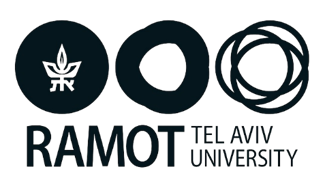 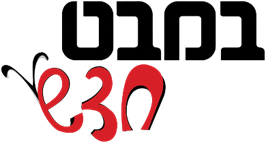 נַכִּיר אֶת הַנַחְלִיאֵלִי
[Speaker Notes: על רקע התמונה לברר ידע מוקדם
יוצאים לסיור בחצר ומחפשים נחליאלי. הנחליאלי הוא נציג מוכר של ציפור הנודדת המגיעה לארצנו בעונת הסתיו.
כאמור, אחד הסימנים הבולטים לעונת הסתיו הוא נדידת הציפורים. לא בטוח שהתלמידים יוכלו להבחין בלהקות של ציפורים נודדות בזמן הסיור שיערכו בסביבה. סיכוי גדול יותר שיראו נחליאלי בחצר.
הנחליאלים נודדים לישראל מארצות צפוניות לנו, ונשארים אצלנו כל החורף. אם לא רואים נחליאלי בזמן הסיור, אפשר להנחות את הילדים לחפש נחליאלים בתום הלימודים כדי להשלים את הפעילות, וכן להיעזר בתמונות שבספר הלימוד או בסרטון.]
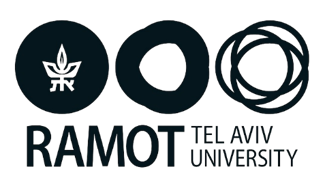 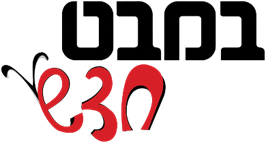 נַחְלִיאֵלִי (עמודים 41-40)
[Speaker Notes: עורכים תצפית על הנחליאלי ולומדים את שמות אברי הגוף. מבצעים את המשימה שבעמודים 41-40]
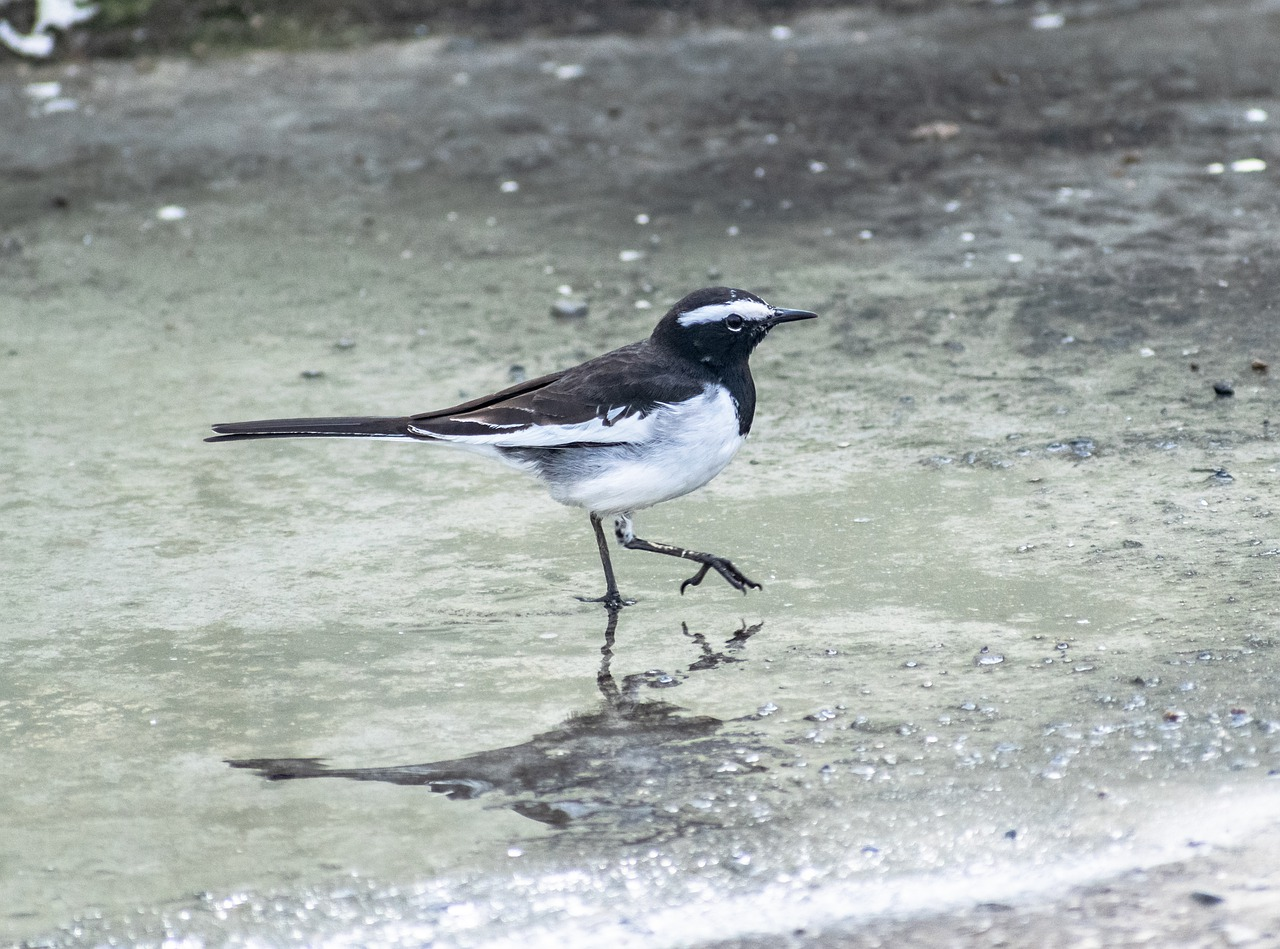 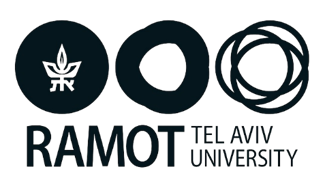 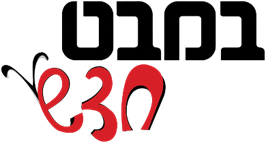 נחליאלי
[Speaker Notes: לסיכום – להקרין  סרטון ראו קישור בשקופית]
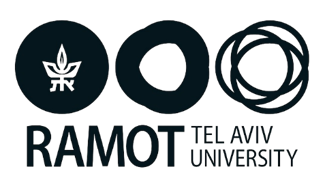 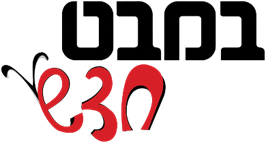 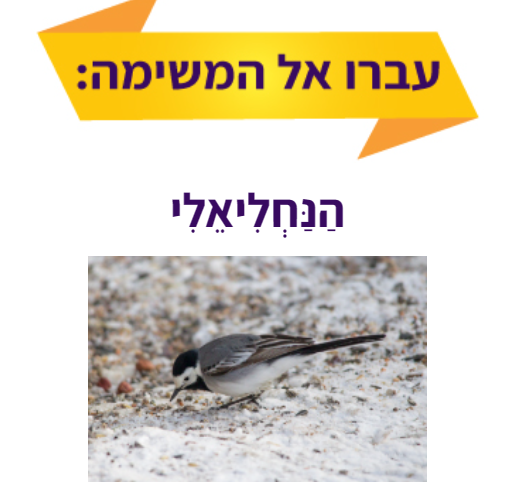 [Speaker Notes: באתר במבט מקוון, בספר הדיגיטלי, משימה: הנחליאלי, בעמוד 40]
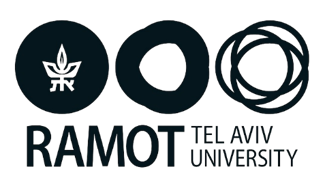 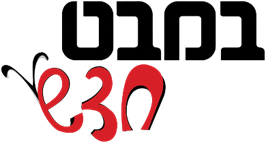 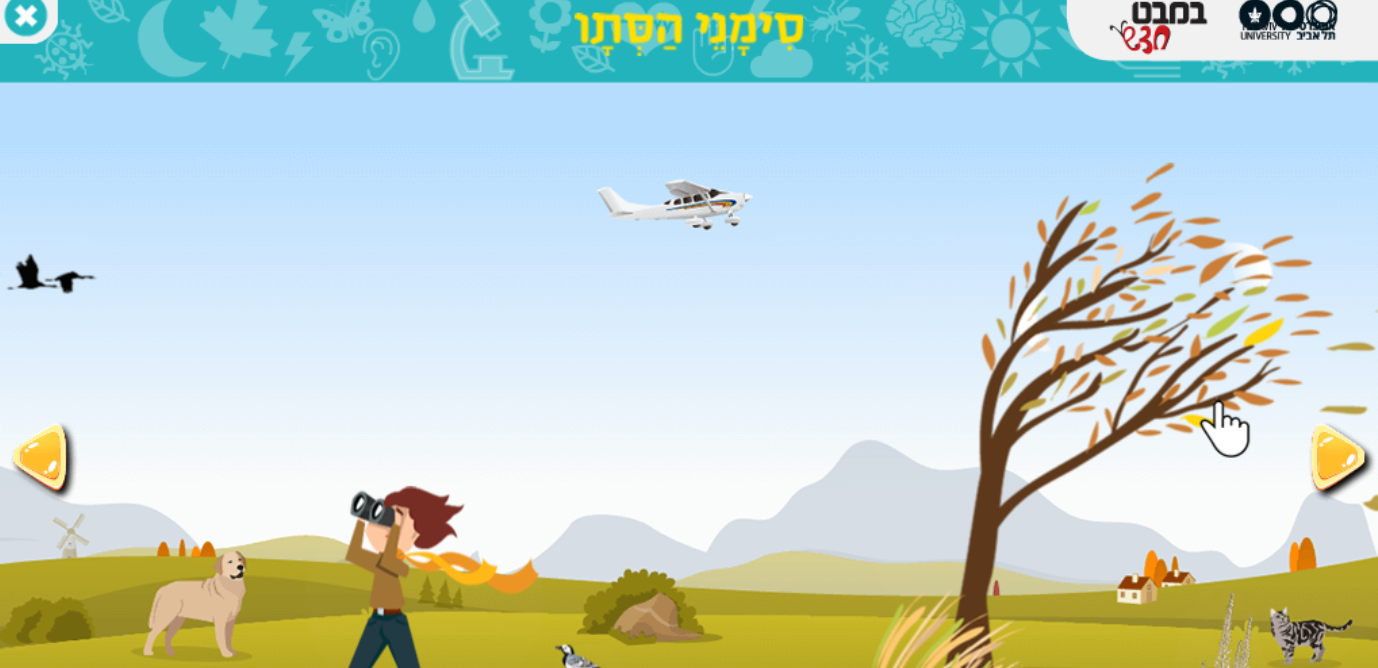 [Speaker Notes: באתר במבט מקוון, בספר הדיגיטלי, משימה מתוקשבת: סימני הסתיו, עמוד 41
באתר במבט חדש, מדור ספרי לימוד, במשימות מתוקשבות.]
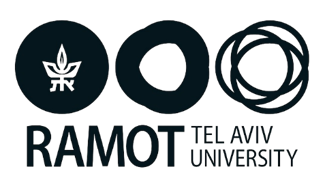 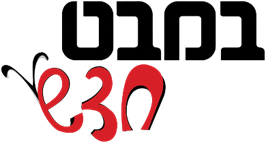 מָה לָמַדְנוּ?
נְמָלים אוֹגְרוֹת מָזוֹן לִפְנֵי בּוֹא הַגְּשָׁמִים.
צפִּוֹרִים נוֹדְדוֹת מֵאֲרָצוֹת קָרוֹת אֶל 
  אֲרָצוֹת חַמּוֹת.
הַנַּחְלִיאֵלִי מְבַקֵּר בְּאַרְצֵנוּ.
[Speaker Notes: מסכמים תת פרק זה על בעלי חיים בסתיו בעזרת הגדי סיכום בתבנית מה למדנו?

משלימים מילים חסרות במשפטים הבאים:
נְמָלים אוֹגְרוֹת ______לִפְנֵי בּוֹא הַגְּשָׁמִים.
צפִּוֹרִים נוֹדְדוֹת מֵאֲרָצוֹת ______ אֶל אֲרָצוֹת חַמּוֹת.
הַנ_____ מְבַקֵּר בְּאַרְצֵנוּ.]
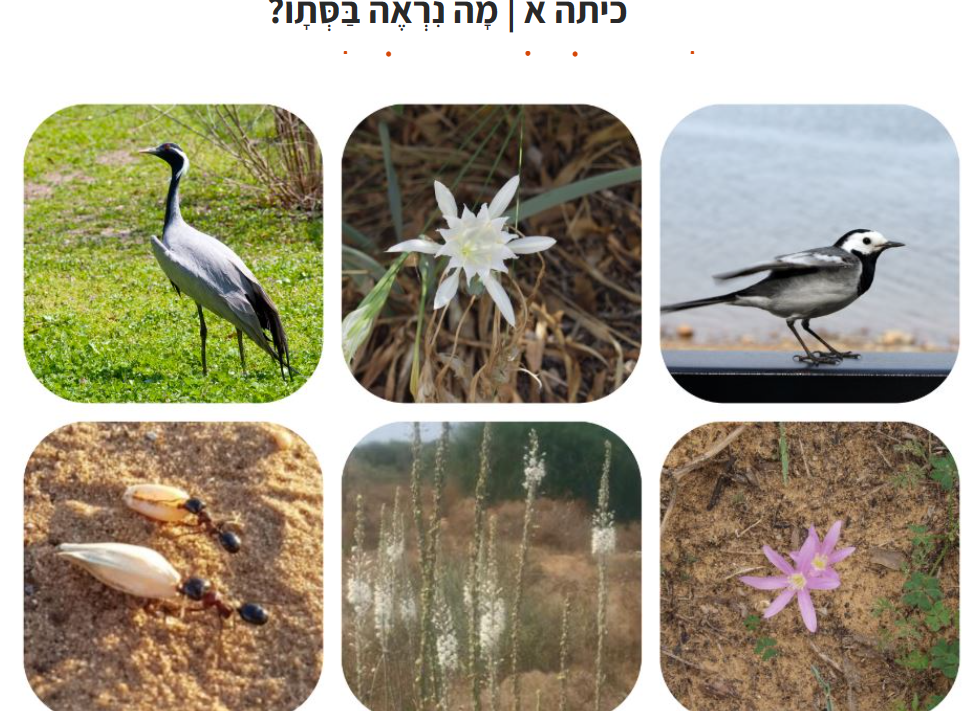 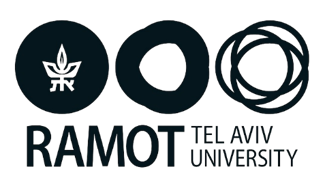 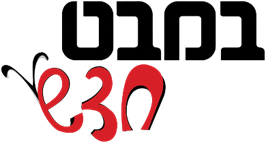 [Speaker Notes: סיכום כל נושא הסתיו.
באתר במבט מקוון, יחידת תוכן (סתיו), משימה דיגיטלית: מה נראה בסתיו?
המשימה עוסקת בצמחים ובבעלי חיים האופייניים לסתיו. הם מזהים צמחים הפורחים בסתיו, ובעלי חיים המבקרים בארץ בסתיו, והם לומדים על מקור השמות של חלק מהצמחים.]
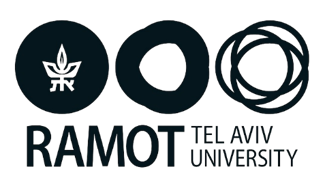 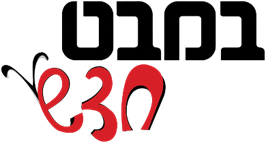 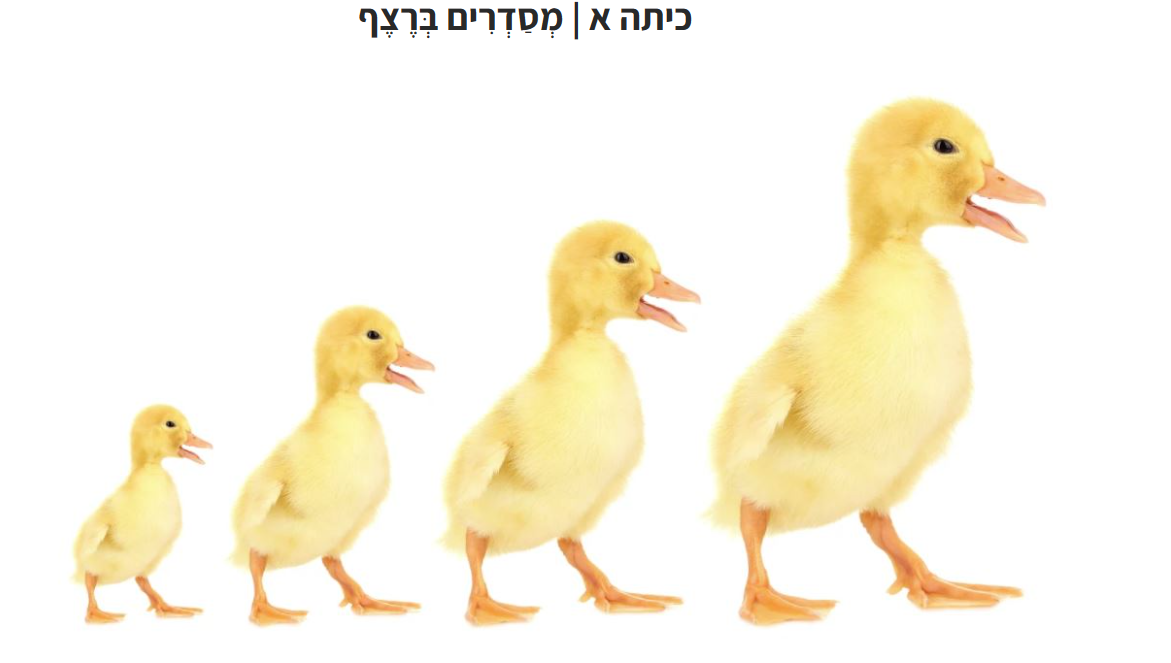 [Speaker Notes: באתר במבט מקוון, יחידת תוכן (סתיו), משימה דיגיטלית: מסדרים ברצף. 
המשימה עוסקת בעקרון הרצף (מה בא אחרי מה?) – עקרון חשוב בפיתוח הבנה מדעית וטכנולוגית. העיקרון מיושם בהקשר לתופעות בסתיו.]
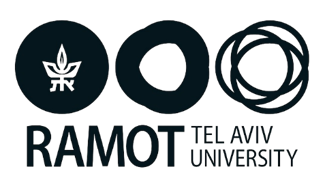 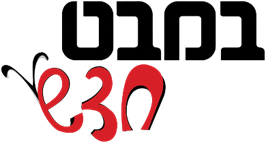 בְּפֶרֶק זֶה לָמַדְנוּ שֶׁ...
בַּסְּתְָו
לִפְעָמִים הַשָּׁמַיִם מְעֻנָּנִים וְיוֹרֵד גֶּשֶׁם;
הַטֶּמְפֶּרָטוּרֳה יוֹרֶדֶת וְהַיָּמִים מִתְקָצְרִים;
מְנַשְּׁבוֹת רוּחוֹת.
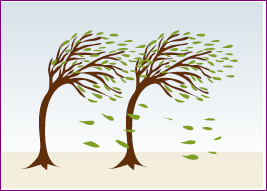 [Speaker Notes: מסכמים בעזרת היגדי הסיכום בשקופיות 22-17
מומלץ להקריא בקול את היגדי הסיכום ולבקש מהתלמידים להשלים בקול את מושגי המפתח.
אפשר להשתמש בהיגדי הסיכום לפעולות של הערכה: להכין פריטים של נכון/לא נכון, פריטי של השלמת מילים, ציור תופעה וכדומה.
כמשימת הערכה מוצע לבקש מהלומדים להכין את דף העונה (בצילום, איור, ציור ובמלל) עם מאפיינים
שנלמדו או אחרים ששייכים לעונה.]
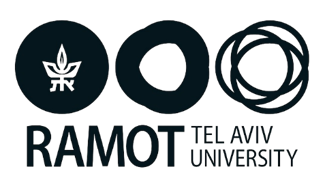 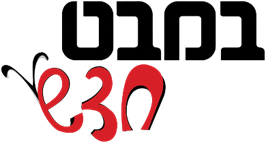 בַּסְּתְָו
אָנוּ לוֹבְשִׁים בְּגָדִים חַמִּים.
אָנוּ מִתְכּוֹנְנִים לְיָמִים קָרִים.
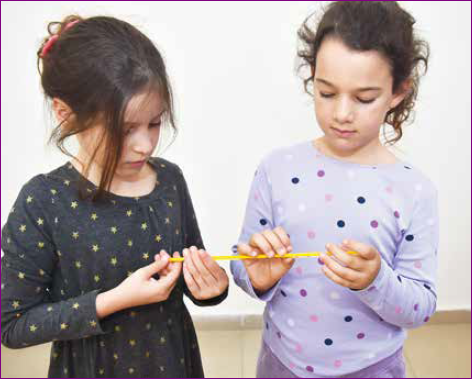 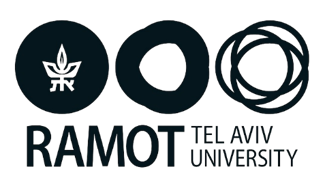 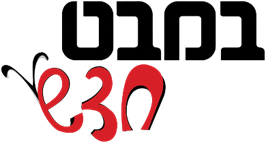 בַּסְּתְָו
יֵשׁ צְמָחִים שֶׁפּוֹרְחִים, כְּמוֹ הֶחָצָב וְהַחֲבַצֶּלֶת.
חֵלֶק מֵהַפֵּרוֹת מַבְשִׁילִים, כְּמוֹ זֵיתִים וַעֲנָבִים.
חֵלֶק מֵהָעֵצִים בַּשַַׁלֶּכֶת.
הַנְּמְָלִים אוֹגְרוֹת מָזוֹן.
לְאַרְצֵנוּ מַגִּיעוֹת צִפּוֹרִים נוֹדְדוֹת כְּמוֹ חֲסִידוֹת וַעֲגוּרִים.
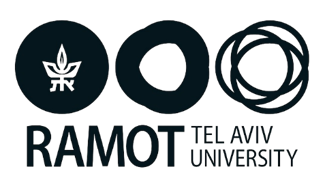 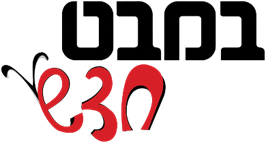 הַסְּתָו